Our Partner School in China
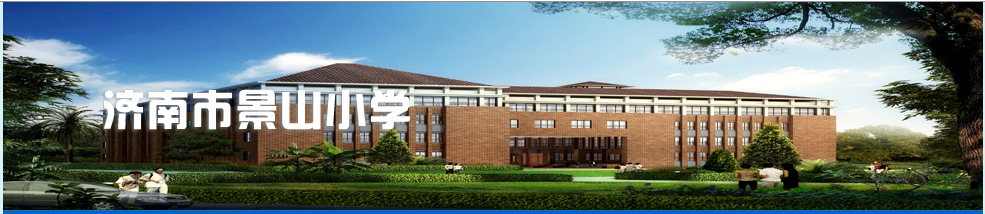 Jinan Jingshan Primary School
http://jingshan.lixiaedu.com/
Where in the world is China?
Map of China – look for Jinan City
Jinan City is in Shandong Province
Jinan City is in Shandong Province – it is a 4 hour drive to the sea.
Jinan City
Jinan is famous across China for its numerous springs, the lakes fed by the spring water, and the weeping willows that grow along the water edges.
[Speaker Notes: https://travelshandong.com/jinan/https://en.wikipedia.org/wiki/Jinanhttps://www.tripadvisor.co.uk/Attractions-g297457-Activities-Jinan_Shandong.html]
Weeping Willow
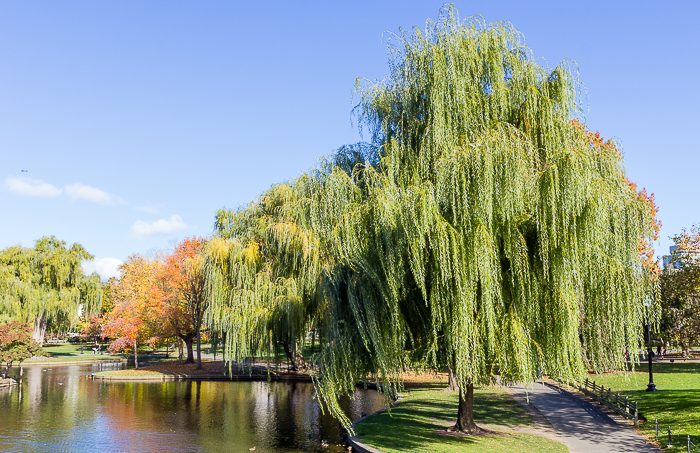 Springs and Lakes
Jinan is known as the "City of Springs" because of the large number of natural artesian springs. 
The Baotu Spring Park is the most popular of the springs in the City of Jinan. The water in the spring pool can be seen foaming and gushing, looking like a pot of boiling water.
Springs in Jinan City
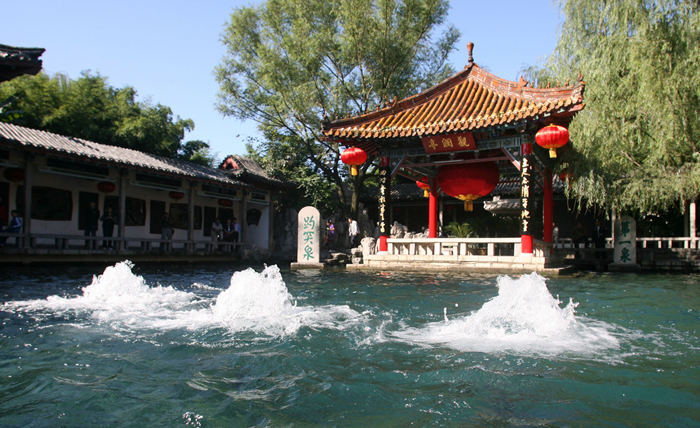 Baotu Spring Park
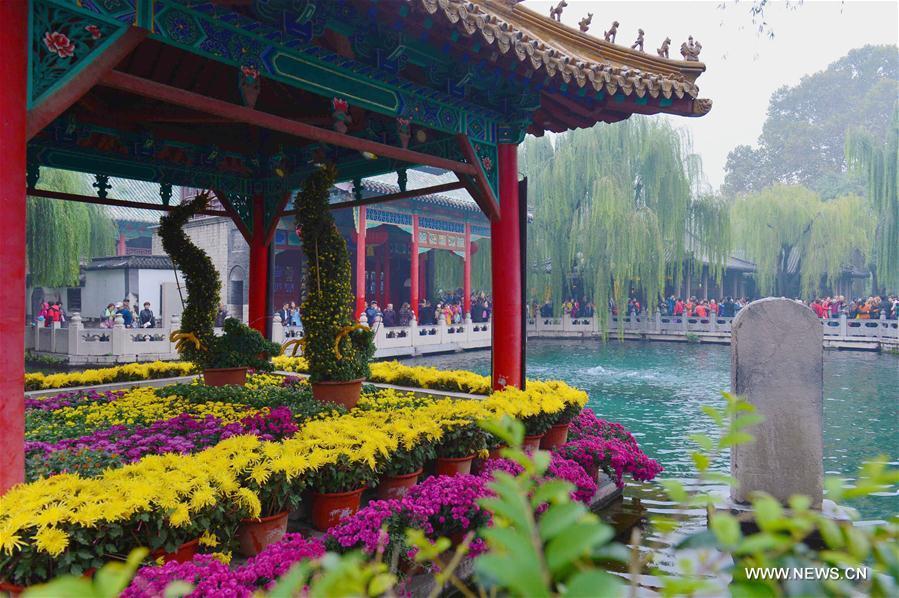 Bào tū (趵突) means ‘jumping and leaping’ in Chinese.
Daming Lake
Not far away to the northeast of Baotu Spring Park is the Daming Lake, which, together with Baotu Spring and the Thousand-Buddha Mountain (千佛山) is often regarded as the "Three Greatest Attractions in Jinan".
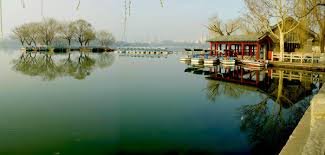 Thousand Buddha Mountain
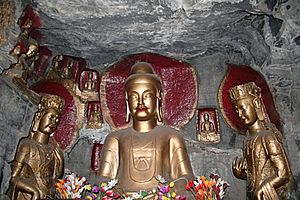 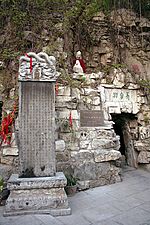 Jinan was also the historical centre of Buddhist culture for the whole province.
The spring was visited by the Qianlong Emperor (1711–1799) of the Qing dynasty who declared it "the best spring under the heaven”.
School Life
Jinan Jingshan Primary School is a five hour drive from the sea. It is overlooked by mountains.
There are 47 children in each class.
Every morning all the children take part in morning exercises.
Ancient poetry is an essential part of Chinese culture and is taught every week.  The children take part in learning and reciting these poems.
Tie-dye is a form of art that is considered a national heritage.  The children learn this form of art.
Ancient Chinese writing is taught every week.  In Jinan Jingshan Primary School, one of their walls is a Culture Wall where Chinese writing has been carved into it displaying how it has changed through history.
Tie-dye
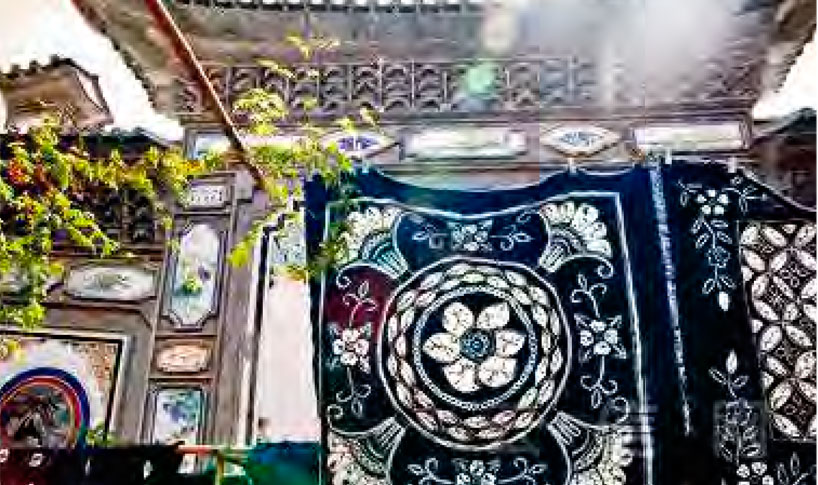 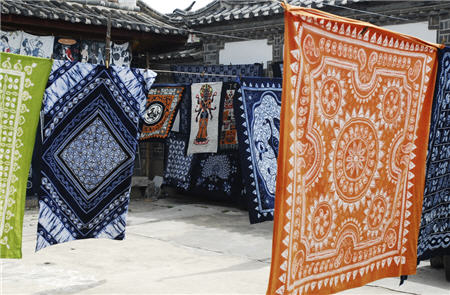 Ancient Chinese Writing
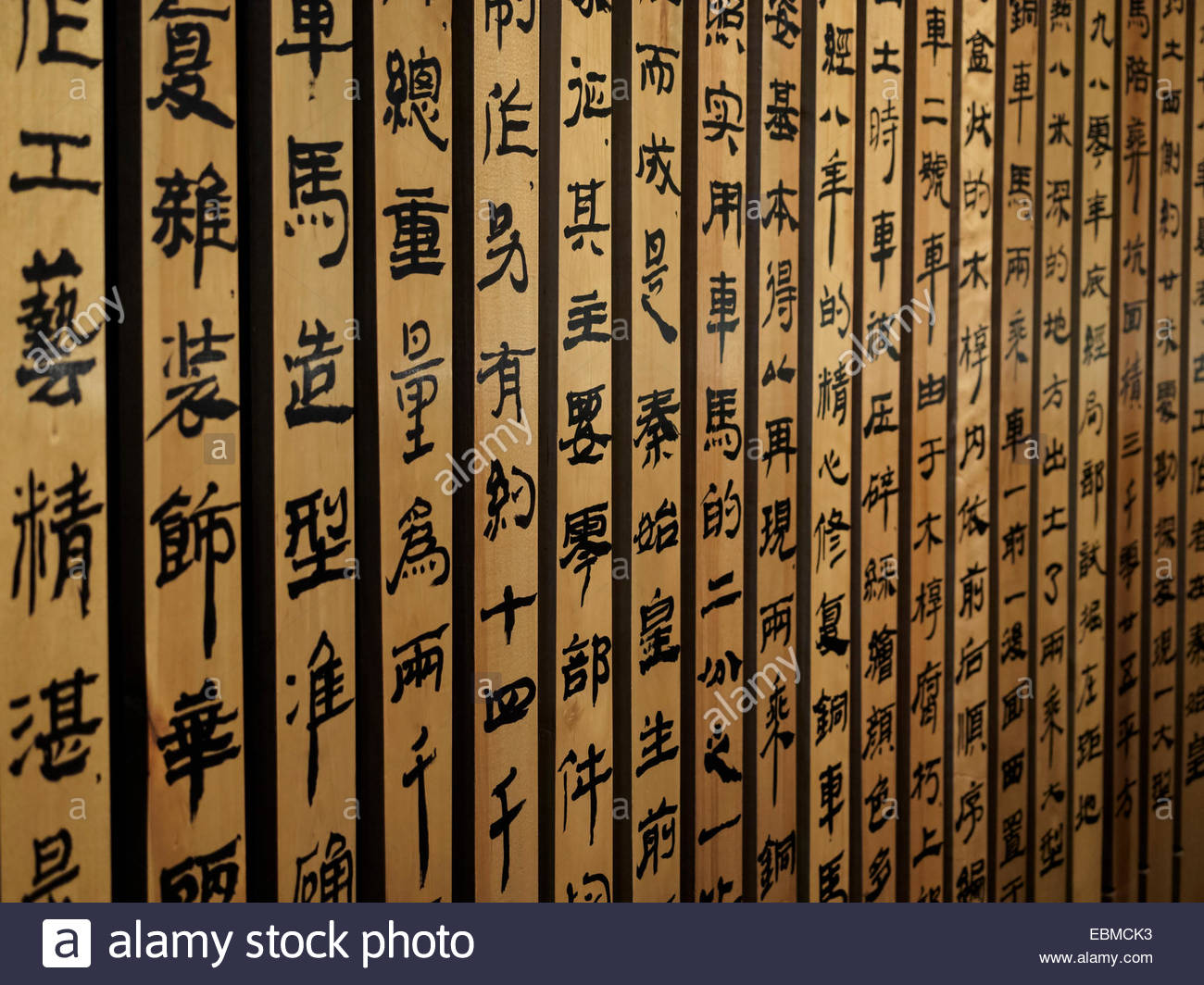 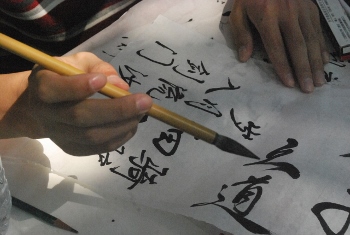 Morning Exercise
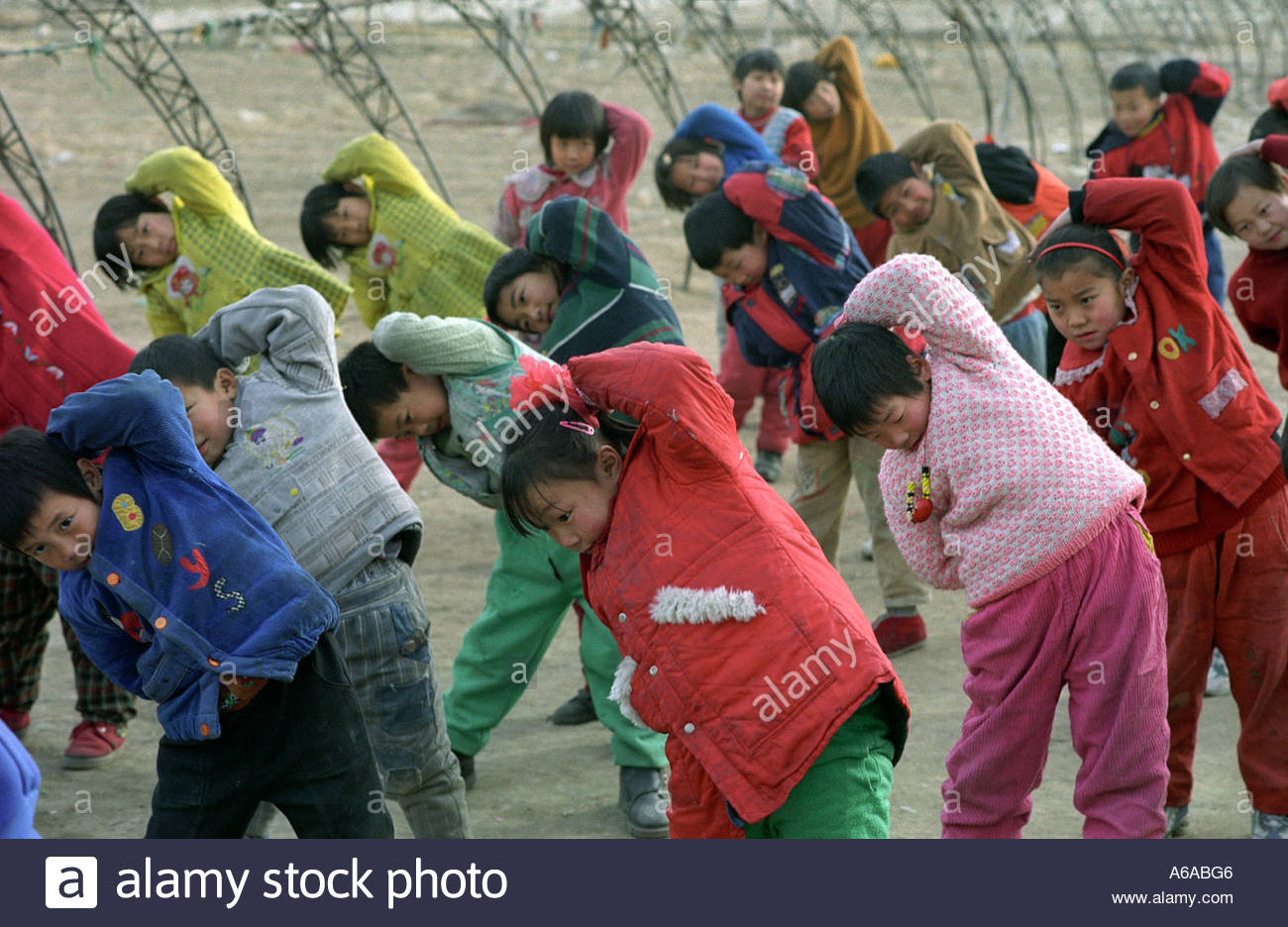 An ancient poem from our friends in China:
Friends are worth the sea,
Neighbours are within the other side of the world.

(We can have good friends within a large area.  We can still be neighbours even though we are far apart.  Our hearts can still be close.)